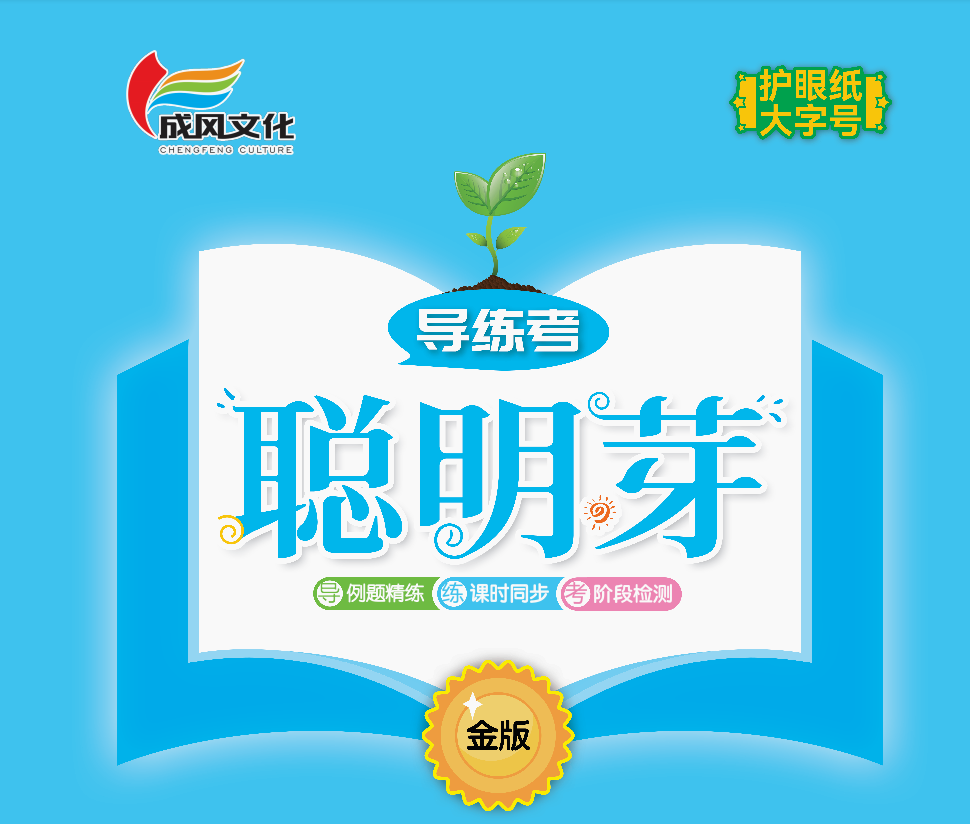 总复习  
第4课时  综合与实践
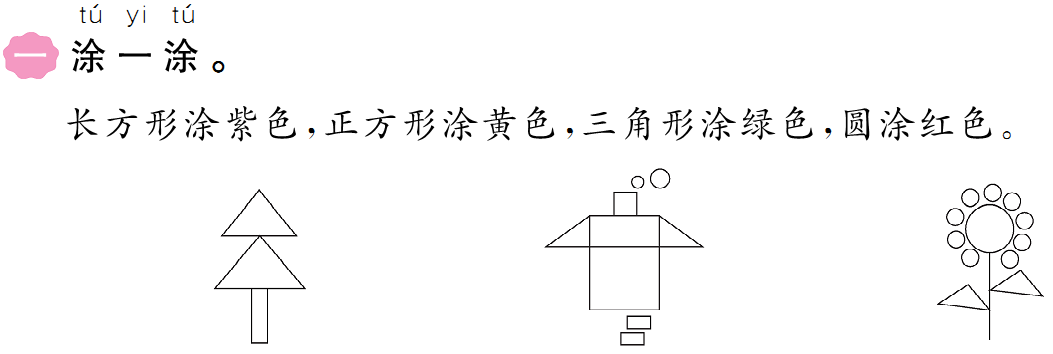 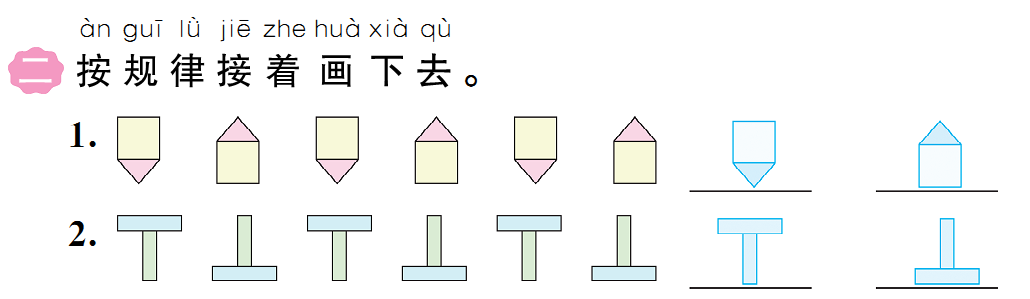 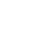 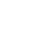 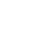 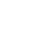 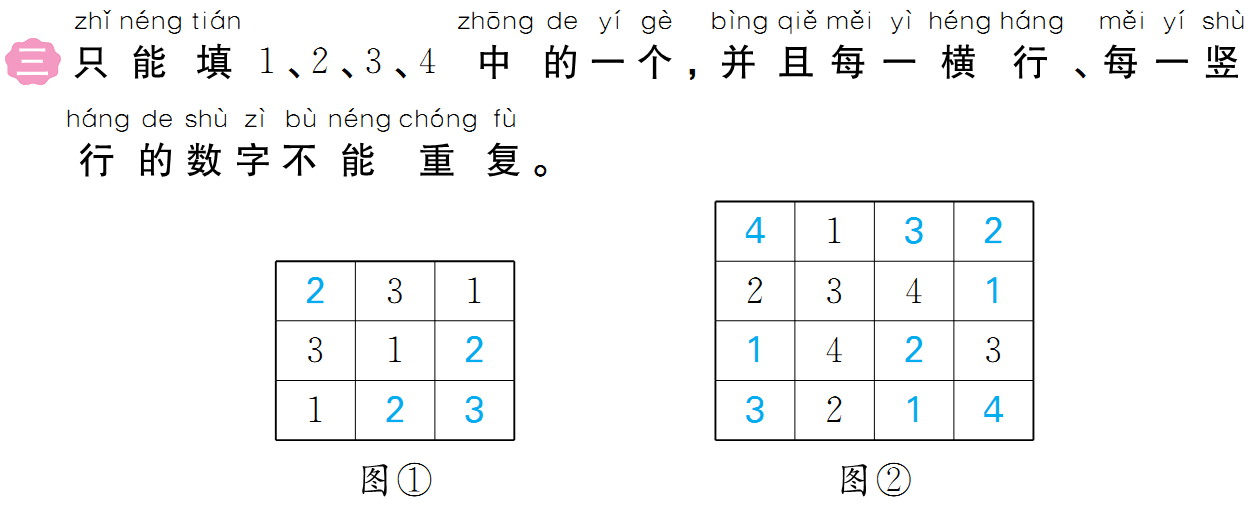 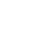 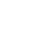 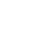 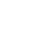 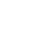 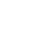 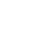 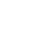 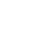 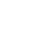 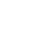 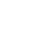 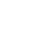 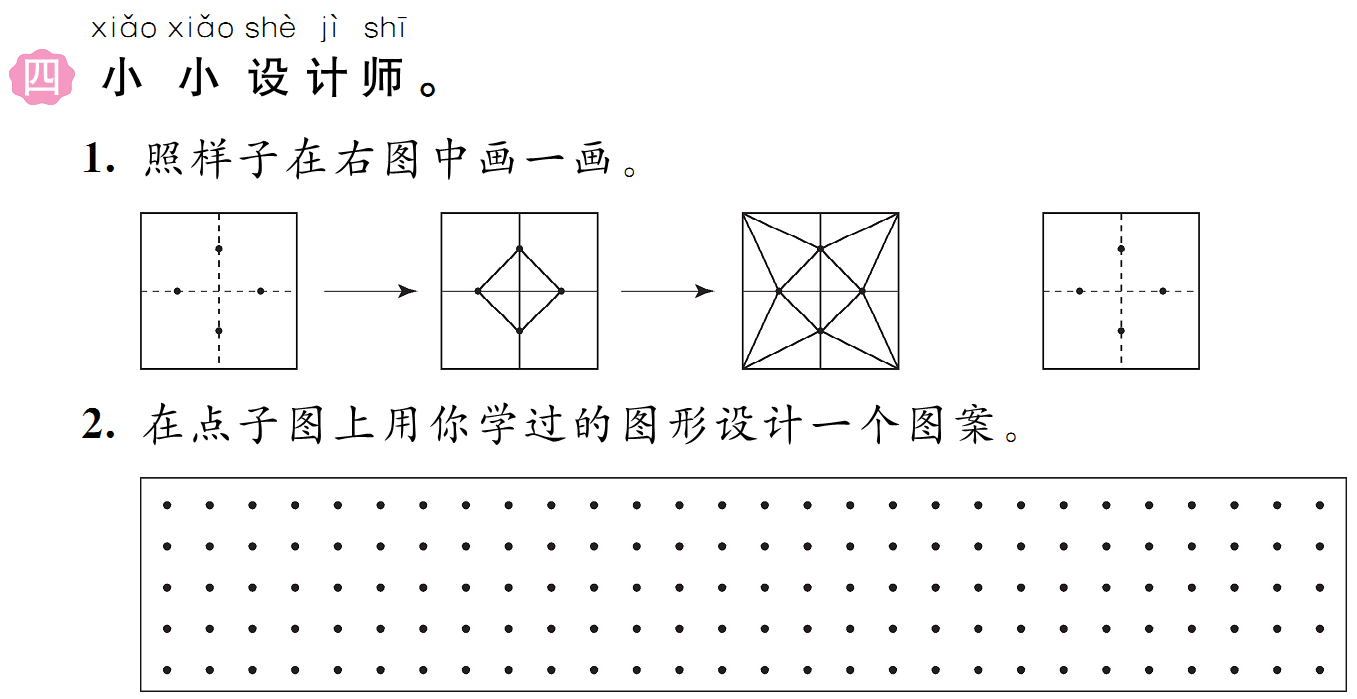 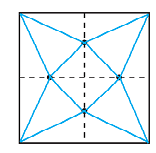 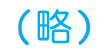 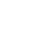 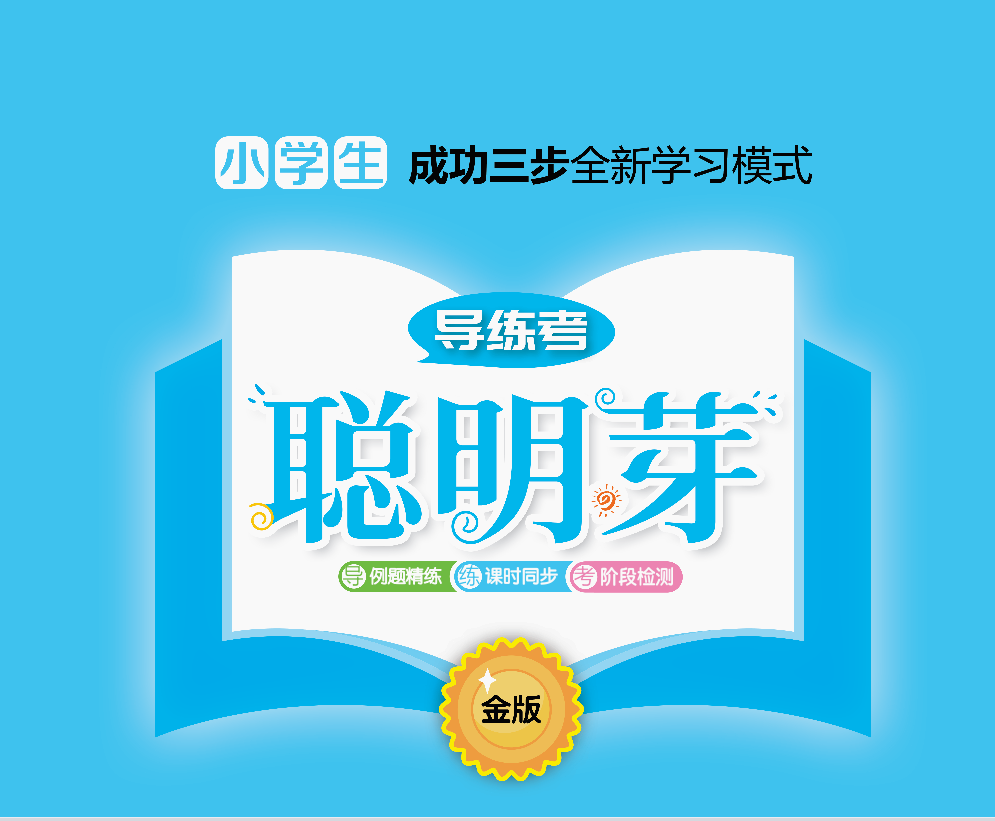